CS 152 Computer Architecture and Engineering Lecture 13 - VLIW Machines and Statically Scheduled ILP
Krste Asanovic
Electrical Engineering and Computer Sciences
University of California at Berkeley

http://www.eecs.berkeley.edu/~krste
http://inst.eecs.berkeley.edu/~cs152
Last time in Lecture 12
Unified physical register file machines remove data values from ROB
All values only read and written during execution
Only register tags held in ROB
Allocate resources (ROB slot, destination physical register, memory reorder queue location) during decode
Issue window can be separated from ROB and made smaller than ROB (allocate in decode, free after instruction completes)
Free resources on commit
Speculative store buffer holds store values before commit to allow load-store forwarding
Can execute later loads past earlier stores when addresses known, or predicted no dependence
2
Branch
Resolution
kill
kill
kill
kill
Datapath: Branch Predictionand Speculative Execution
Update predictors
Branch
Prediction
PC
Fetch
Decode & Rename
Reorder Buffer
Commit
Reg. File
MEM
Branch
Unit
ALU
Store Buffer
D$
Execute
3
Instruction Flow in Unified Physical Register File Pipeline
Fetch
Get instruction bits from current guess at PC, place in fetch buffer
Update PC using sequential address or branch predictor (BTB)
Decode/Rename
Take instruction from fetch buffer
Allocate resources to execute instruction:
Destination physical register, if instruction writes a register
Entry in reorder buffer to provide in-order commit
Entry in issue window to wait for execution
Entry in memory buffer, if load or store
Decode will stall if resources not available
Rename source and destination registers
Check source registers for readiness
Insert instruction into issue window+reorder buffer+memory buffer
4
Memory Instructions
Split store instruction into two pieces during decode:
Address calculation, store-address
Data movement, store-data
Allocate space in program order in memory buffers during decode
Store instructions:	
Store-address calculates address and places in store buffer
Store-data copies store value into store buffer
Store-address and store-data execute independently out of issue window
Stores only commit to data cache at commit point
Load instructions:
Load address calculation executes from window
Load with completed effective address searches memory buffer
Load instruction may have to wait in memory buffer for earlier store ops to resolve
5
Issue Stage
Writebacks from completion phase “wakeup” some instructions by causing their source operands to become ready in issue window
In more speculative machines, might wake up waiting loads in memory buffer

Need to “select” some instructions for issue
Arbiter picks a subset of ready instructions for execution
Example policies: random, lower-first, oldest-first, critical-first

Instructions read out from issue window and sent to execution
6
Execute Stage
Read operands from physical register file and/or bypass network from other functional units
Execute on functional unit
Write result value to physical register file (or store buffer if store)
Produce exception status, write to reorder buffer
Free slot in instruction window
7
Commit Stage
Read completed instructions in-order from reorder buffer
(may need to wait for next oldest instruction to complete)
If exception raised
flush pipeline, jump to exception handler
Otherwise, release resources:
Free physical register used by last writer to same architectural register
Free reorder buffer slot
Free memory reorder buffer slot
8
Issue Width W
Issue Group
Previously Issued Instructions
Lifetime L
Superscalar Control Logic Scaling
Each issued instruction must somehow check against W*L instructions, i.e., growth in hardware  W*(W*L)
For in-order machines, L is related to pipeline latencies and check is done during issue (interlocks or scoreboard)
For out-of-order machines, L also includes time spent in instruction buffers (instruction window or ROB), and check is done by broadcasting tags to waiting instructions at write back (completion)
As W increases, larger instruction window is needed to find enough parallelism to keep machine busy => greater L
=> Out-of-order control logic grows faster than W2 (~W3)
9
Out-of-Order Control Complexity:MIPS R10000
Control Logic
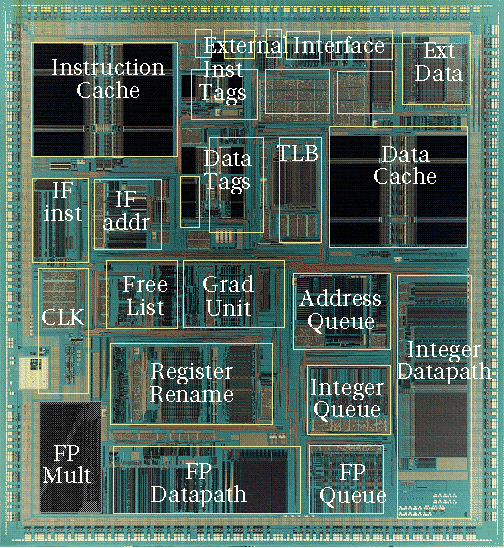 [ SGI/MIPS Technologies Inc., 1995 ]
10
Superscalar compiler
Sequential machine code
Find independent operations
Schedule operations
Superscalar processor
Schedule execution
Check instruction dependencies
Sequential ISA Bottleneck
Sequential source code
a = foo(b);
for (i=0, i<
11
Int Op 1
Int Op 2
Mem Op 1
Mem Op 2
FP Op 1
FP Op 2
VLIW: Very Long Instruction Word
Two Integer Units,
Single Cycle Latency
Two Load/Store Units,
Three Cycle Latency
Two Floating-Point Units,
Four Cycle Latency
Multiple operations packed into one instruction
Each operation slot is for a fixed function
Constant operation latencies are specified
Architecture requires guarantee of:
Parallelism within an instruction => no cross-operation RAW check
No data use before data ready => no data interlocks
12
Early VLIW Machines
FPS AP120B (1976)
scientific attached array processor
first commercial wide instruction machine
hand-coded vector math libraries using software pipelining and loop unrolling
Multiflow Trace (1987)
commercialization of ideas from Fisher’s Yale group including “trace scheduling”
available in configurations with 7, 14, or 28 operations/instruction
28 operations packed into a 1024-bit instruction word
Cydrome Cydra-5 (1987)
7 operations encoded in 256-bit instruction word
rotating register file
13
VLIW Compiler Responsibilities
Schedule operations to maximize parallel execution
Guarantees intra-instruction parallelism

Schedule to avoid data hazards (no interlocks)
Typically separates operations with explicit NOPs
14
Loop Execution
for (i=0; i<N; i++)
    B[i] = A[i] + C;
Int1
Int 2
M1
M2
FP+
FPx
loop:
add r1
ld
Compile
loop:  ld f1, 0(r1)
          add r1, 8
          fadd f2, f0, f1
          sd f2, 0(r2)
          add r2, 8
          bne r1, r3, loop
fadd
Schedule
add r2
bne
sd
How many FP ops/cycle?
1 fadd / 8 cycles = 0.125
15
Loop Unrolling
for (i=0; i<N; i++)
    B[i] = A[i] + C;
Unroll inner loop to perform 4 iterations at once
for (i=0; i<N; i+=4)
{
    B[i]     = A[i] + C;
    B[i+1] = A[i+1] + C;
    B[i+2] = A[i+2] + C;
    B[i+3] = A[i+3] + C;
}
Need to handle values of N that are not multiples of unrolling factor with final cleanup loop
16
Scheduling Loop Unrolled Code
Unroll 4 ways
loop:  ld f1, 0(r1)
           ld f2, 8(r1)
           ld f3, 16(r1)
           ld f4, 24(r1)
           add r1, 32
           fadd f5, f0, f1
           fadd f6, f0, f2 
           fadd f7, f0, f3 
           fadd f8, f0, f4
           sd f5, 0(r2)
           sd f6, 8(r2)
           sd f7, 16(r2)
           sd f8, 24(r2)
add r2, 32
           bne r1, r3, loop
Int1
Int 2
M1
M2
FP+
FPx
loop:
ld f1
ld f2
ld f3
add r1
ld f4
fadd f5
Schedule
fadd f6
fadd f7
fadd f8
sd f5
sd f6
sd f7
add r2
bne
sd f8
How many FLOPS/cycle?
4 fadds / 11 cycles = 0.36
17
ld f1
ld f1
Int1
Int 2
M1
M2
FP+
FPx
ld f2
ld f2
ld f3
ld f3
add r1
add r1
ld f4
ld f4
prolog
fadd f5
fadd f5
fadd f6
fadd f6
fadd f7
fadd f7
fadd f8
fadd f8
loop:
ld f1
sd f5
sd f5
iterate
ld f2
sd f6
sd f6
add r2
add r2
ld f3
sd f7
sd f7
add r1
bne
bne
ld f4
sd f8
sd f8
fadd f5
fadd f6
epilog
fadd f7
fadd f8
sd f5
Software Pipelining
Unroll 4 ways first
loop:  ld f1, 0(r1)
           ld f2, 8(r1)
           ld f3, 16(r1)
           ld f4, 24(r1)
           add r1, 32
           fadd f5, f0, f1
           fadd f6, f0, f2 
           fadd f7, f0, f3 
           fadd f8, f0, f4
           sd f5, 0(r2)
           sd f6, 8(r2)
           sd f7, 16(r2)
           add r2, 32
           sd f8, -8(r2)
           bne r1, r3, loop
How many FLOPS/cycle?
4 fadds / 4 cycles = 1
18
Software Pipelining vs. Loop Unrolling
Loop Unrolled
Wind-down overhead
performance
Startup overhead
time
Loop Iteration
Software Pipelined
performance
time
Loop Iteration
Software pipelining pays startup/wind-down costs only once per loop, not once per iteration
19
CS152 Administrivia
Quiz 3, Monday March 28 (first class back after spring break)
All material on complex pipelining and branch prediction (L10-L12, plus review at start of L13), PS3, Lab 3
20
Basic block
What if there are no loops?
Branches limit basic block size in control-flow intensive irregular code
Difficult to find ILP in individual basic blocks
21
Trace Scheduling [ Fisher,Ellis]
Pick string of basic blocks, a trace, that represents most frequent branch path
Use profiling feedback or compiler heuristics to find common branch paths 
Schedule whole “trace” at once
Add fixup code to cope with branches jumping out of trace
22
Problems with “Classic” VLIW
Object-code compatibility
have to recompile all code for every machine, even for two machines in same generation
Object code size
instruction padding wastes instruction memory/cache
loop unrolling/software pipelining replicates code
Scheduling variable latency memory operations
caches and/or memory bank conflicts impose statically unpredictable variability
Knowing branch probabilities
Profiling requires an significant extra step in build process
Scheduling for statically unpredictable branches
optimal schedule varies with branch path
23
VLIW Instruction Encoding
Group 1
Group 2
Group 3
Schemes to reduce effect of unused fields
Compressed format in memory, expand on I-cache refill
used in Multiflow Trace
introduces instruction addressing challenge
Mark parallel groups
used in TMS320C6x DSPs, Intel IA-64
Provide a single-op VLIW instruction
 Cydra-5 UniOp instructions
24
Intel Itanium, EPIC IA-64
EPIC is the style of architecture (cf. CISC, RISC)
Explicitly Parallel Instruction Computing
IA-64 is Intel’s chosen ISA (cf. x86, MIPS)
IA-64 = Intel Architecture 64-bit
An object-code-compatible VLIW
Merced was first Itanium implementation (cf. 8086)
First customer shipment expected 1997 (actually 2001)
McKinley, second implementation shipped in 2002
Recent version, Poulson, eight cores, 32nm, announced 2011
25
Eight Core Itanium “Poulson” [Intel 2011]
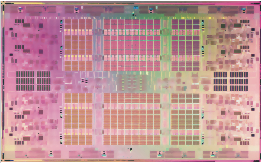 8 cores
1-cycle 16KB L1 I&D caches
9-cycle 512KB L2 I-cache
8-cycle 256KB L2 D-cache
32 MB shared L3 cache
544mm2 in 32nm CMOS
Over 3 billion transistors
Cores are 2-way multithreaded
6 instruction/cycle fetch
Two 128-bit bundles
Up to 12 insts/cycle execute
26
Instruction 2
Instruction 1
Instruction 0
Template
IA-64 Instruction Format
128-bit instruction bundle
Template bits describe grouping of these instructions with others in adjacent bundles
Each group contains instructions that can execute in parallel
bundle j-1
bundle j
bundle j+1
bundle j+2
group i-1
group i
group i+1
group i+2
27
IA-64 Registers
128 General Purpose 64-bit Integer Registers
128 General Purpose 64/80-bit Floating Point Registers
64 1-bit Predicate Registers

GPRs “rotate” to reduce code size for software pipelined loops
Rotation is a simple form of register renaming allowing one instruction to address different physical registers on each iteration
28
b0:
Inst 1
Inst 2
br a==b, b2
if
Inst 1
Inst 2
p1,p2 <- cmp(a==b)
(p1) Inst 3     ||   (p2) Inst 5
(p1) Inst 4     ||   (p2) Inst 6
Inst 7
Inst 8
b1:
Inst 3
Inst 4
br b3
else
Predication
b2:
Inst 5
Inst 6
then
One basic block
b3:
Inst 7
Inst 8
Mahlke et al, ISCA95: On average >50% branches removed
Four basic blocks
IA-64 Predicated Execution
Problem: Mispredicted branches limit ILP
Solution: Eliminate hard to predict branches with predicated execution
Almost all IA-64 instructions can be executed conditionally under predicate
Instruction becomes NOP if predicate register false
29
PC for JAL, ...
stall
IR
IR
IR
nop
E
M
W
0x4
31
Add
ASrc
we
rs1
rs2
rd1
ws
A
wd
rd2
addr
we
PC
D
GPRs
IR
inst
addr
Y
ALU
Inst
Memory
B
rdata
Data 
Memory
R
Imm
Ext
wdata
wdata
BSrc
MD1
MD2
Fully Bypassed Datapath
Where does predication fit in?
30
[Speaker Notes: This slide should be redone with predicates…]
Speculative load never causes exception, but sets “poison” bit on destination register
Load.s r1
Inst 1
Inst 2
br a==b, b2
Check for exception in original home block jumps to fixup code if exception detected
Chk.s r1
Use r1
Inst 3
IA-64 Speculative Execution
Problem: Branches restrict compiler code motion
Solution: Speculative operations that don’t cause exceptions
Inst 1
Inst 2
br a==b, b2
Load r1
Use r1
Inst 3
Can’t move load above branch because might cause spurious exception
Particularly useful for scheduling long latency loads early
31
Data speculative load adds address to address check table
Inst 1
Inst 2
Store
Load.a r1
Inst 1
Inst 2
Store
Store invalidates any matching loads in address check table
Load r1
Use r1
Inst 3
Load.c
Use r1
Inst 3
Can’t move load above store because store might be to same address
Check if load invalid (or missing), jump to fixup code if so
IA-64 Data Speculation
Problem: Possible memory hazards limit code scheduling
Solution: Hardware to check pointer hazards
Requires associative hardware in address check table
32
Limits of Static Scheduling
Unpredictable branches
Variable memory latency (unpredictable cache misses)
Code size explosion
Compiler complexity
Despite several attempts, VLIW has failed in general-purpose computing arena (so far).
More complex VLIW architectures close to in-order superscalar in complexity, no real advantage on large complex apps.
Successful in embedded DSP market
Simpler VLIWs with more constrained environment, friendlier code.
33
Acknowledgements
These slides contain material developed and copyright by:
Arvind (MIT)
Krste Asanovic (MIT/UCB)
Joel Emer (Intel/MIT)
James Hoe (CMU)
John Kubiatowicz (UCB)
David Patterson (UCB)

MIT material derived from course 6.823
UCB material derived from course CS252
34